Beauty Basics 101:
What the hell is all this s**t?
Workshop Overview
Presenter Intro
Rules Rant
Full Face Review
Drugstore vs High End vs Luxury Products
Recommendations and Favorite Products
Terms Not Appearing In This Film
What else…..?
Presenter Intro
Anneliese Freiny
NOT a professional Makeup Artist
NOT a YouTube personality 
NOT a Beauty Blogger
NOT an Instagram Model
#notsponsored
Just a regular makeup lover that enjoys geeking out with others and empowering people to find their own style and a routine that works for them.
Rules Rant
If you think you look good, you look good. Period.
Do it for YOU!
If you can’t say something nice, don’t say anything at all.
Full Face Review
Prepare Your Skin
Eyes
Foundation/Skin
Brows
Finishing Touches
Prepare Your Skin
Cleanse
Moisturize
Prime
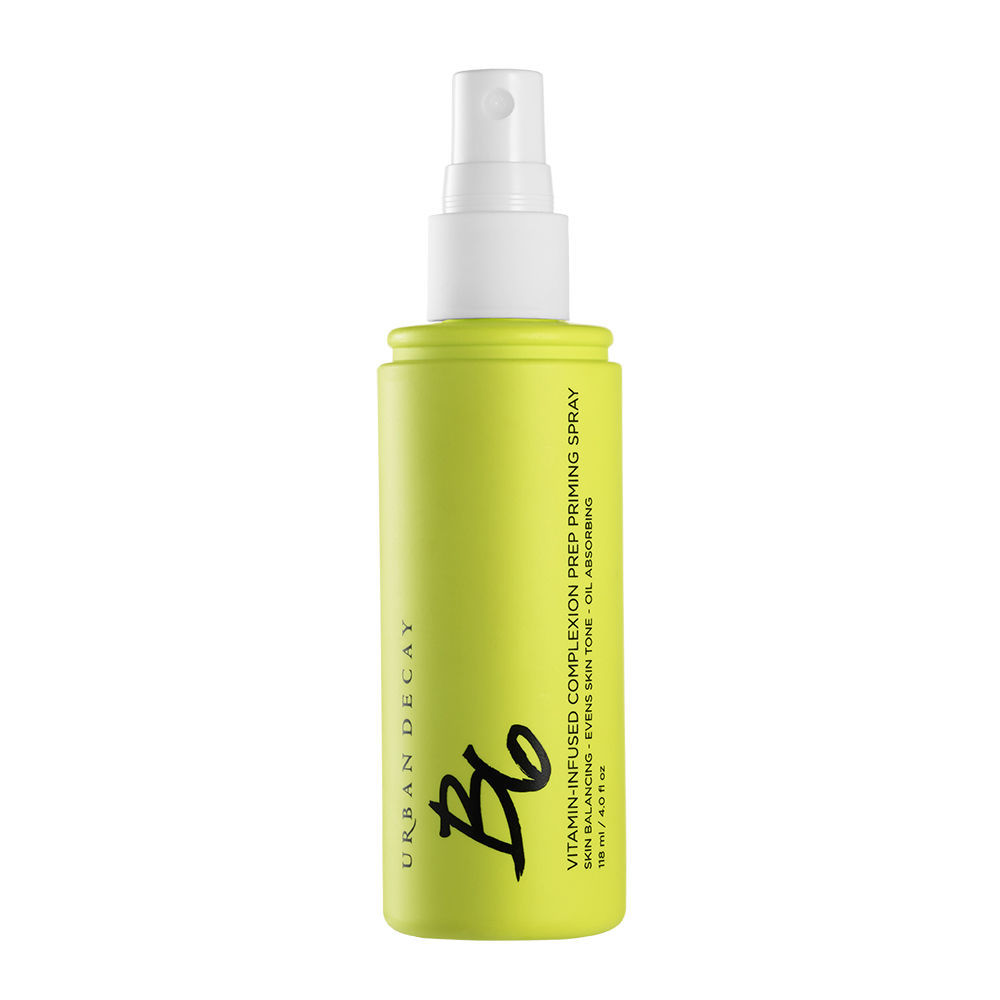 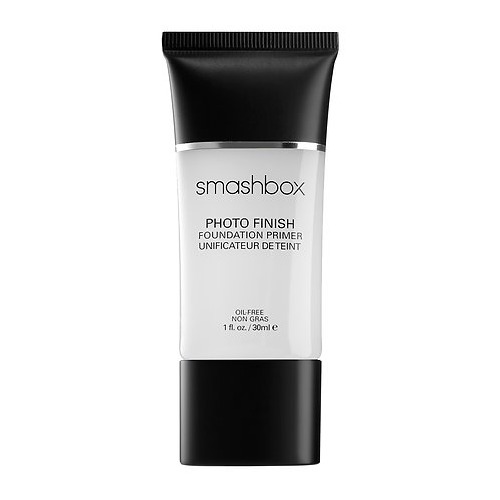 Eyes
Prime – Yes, prime your eyes!
Helps shadow stay in place.
Prevents creasing.
Increases color vibrancy.
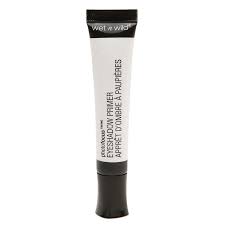 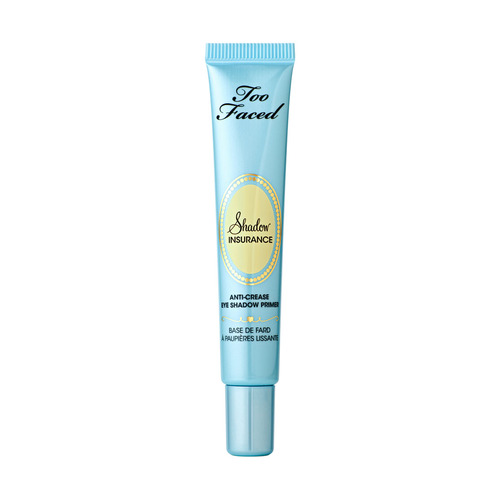 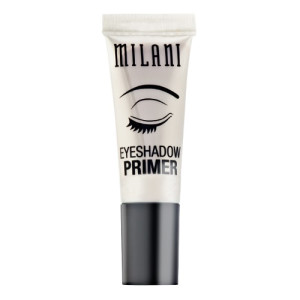 Eyes
Tools
Good ole fashioned sponge tip applicator – it rarely gets the love it deserves!
Brushes
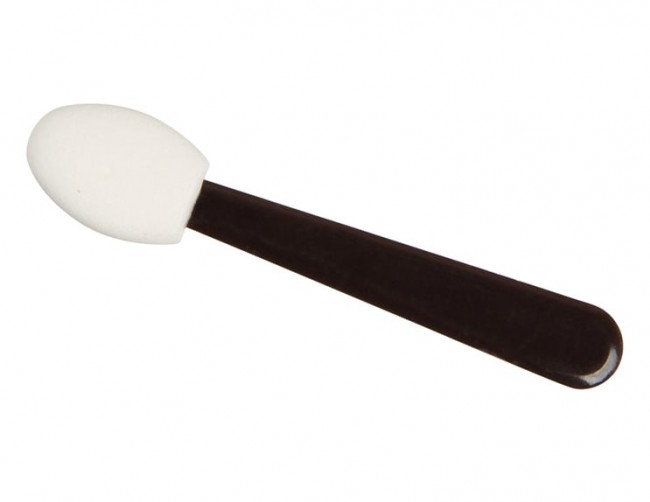 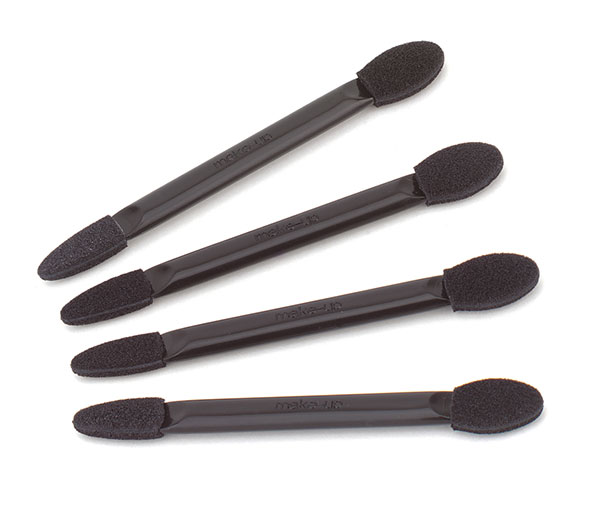 Eyes
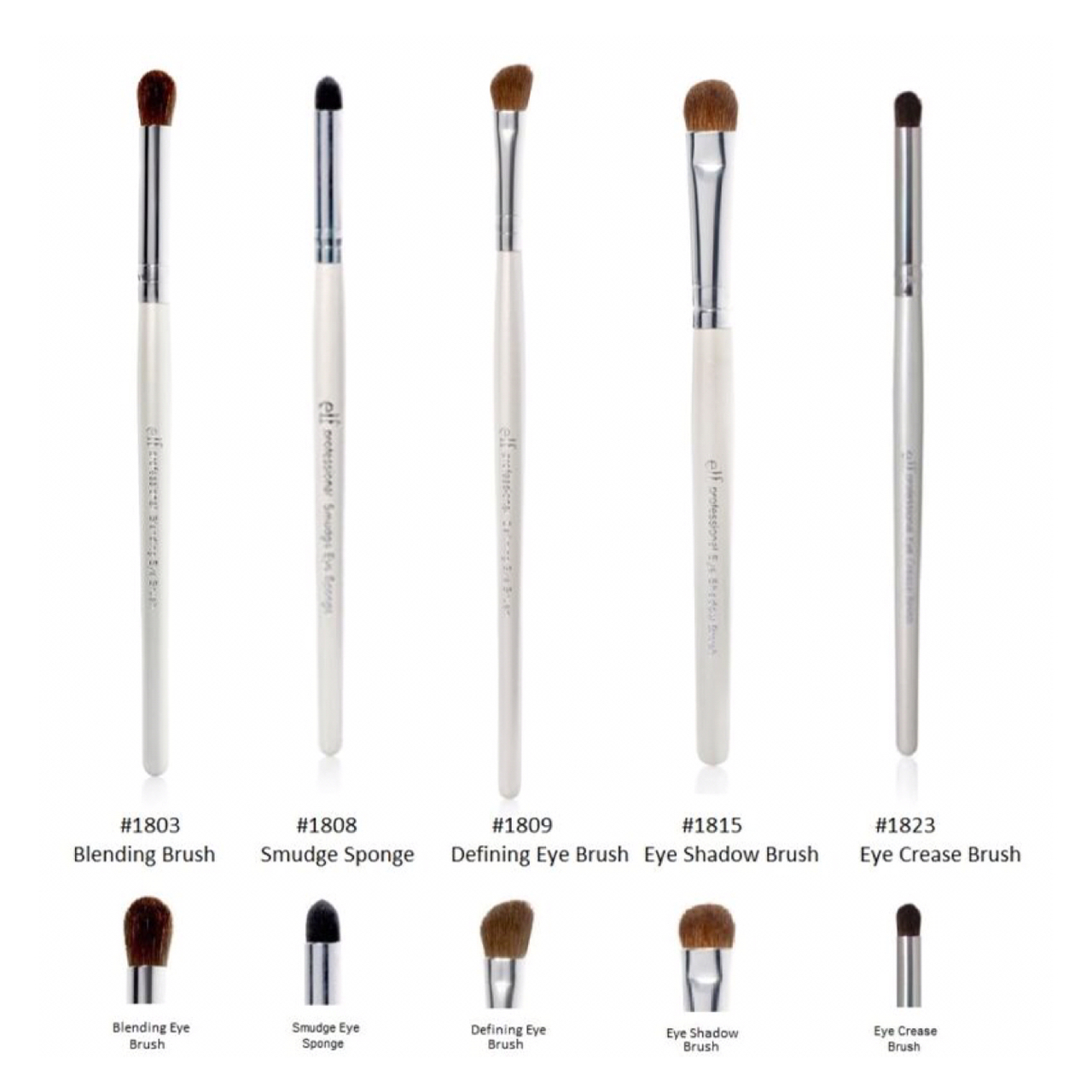 Eyes
“Common” Eye Looks
One Color 
Two Color Transition (I totally made this up as a name for what I do most often!)
Smokey
Halo
Cut Crease
Eyes
Smokey
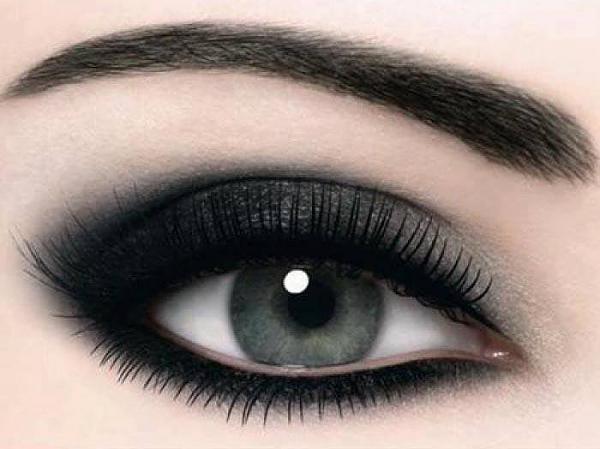 Eyes
Halo
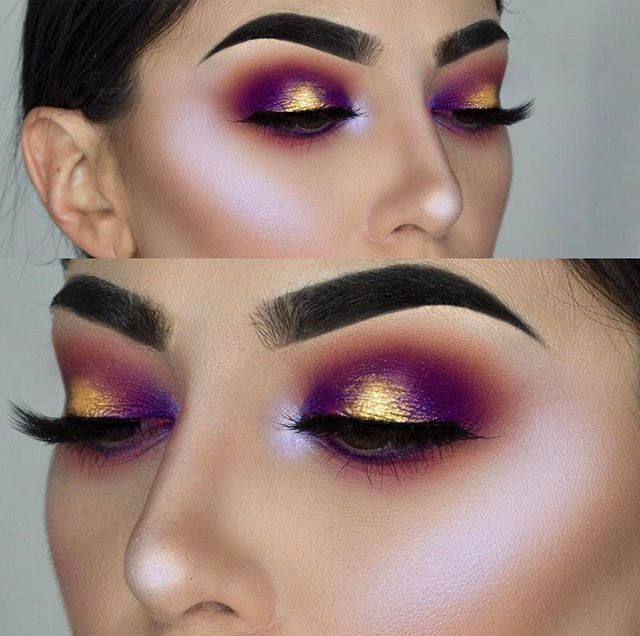 Eyes
Cut Crease
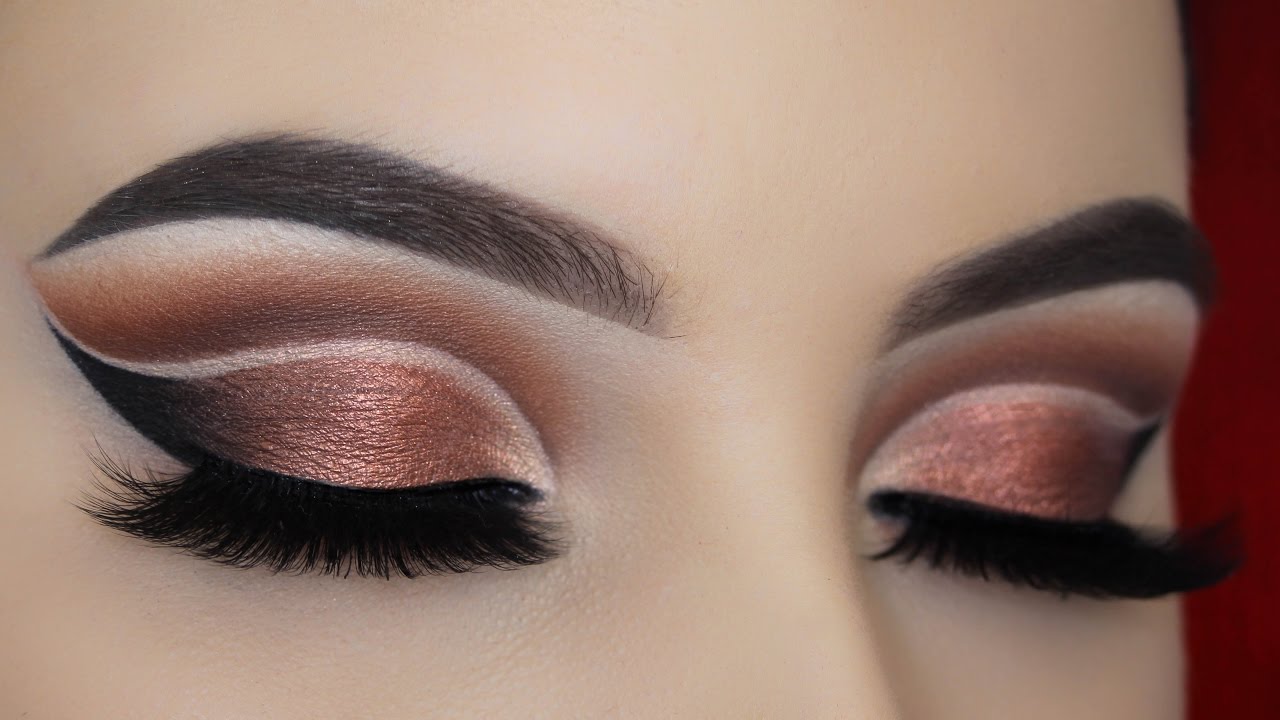 Eyes
Mascara
False Lashes – YIKES!
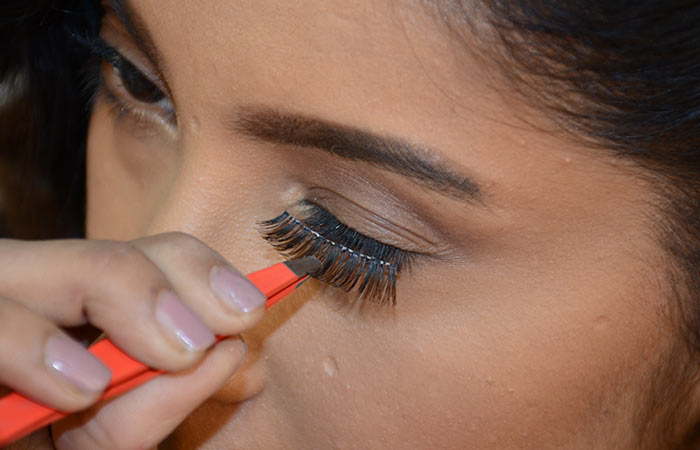 Foundation/Skin
Foundation 
Brush Application
Sponge Application 
Dampen that sucker!
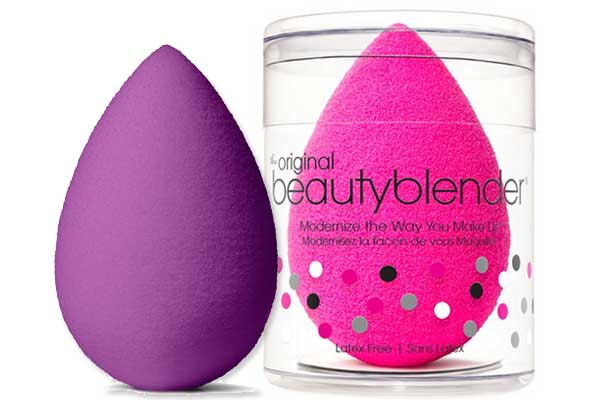 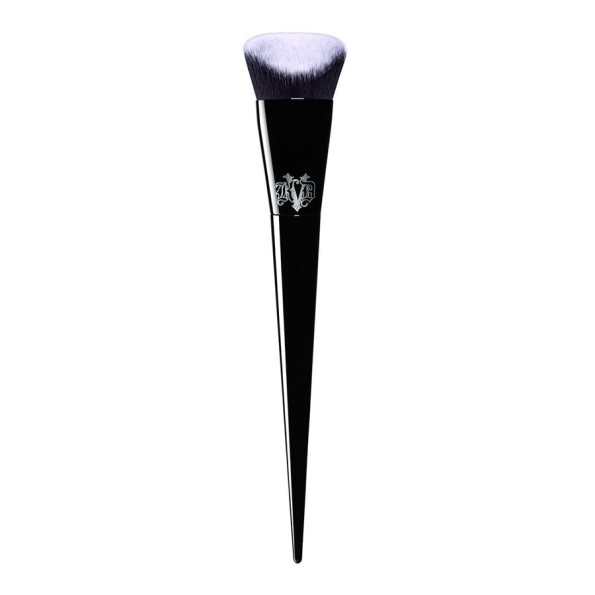 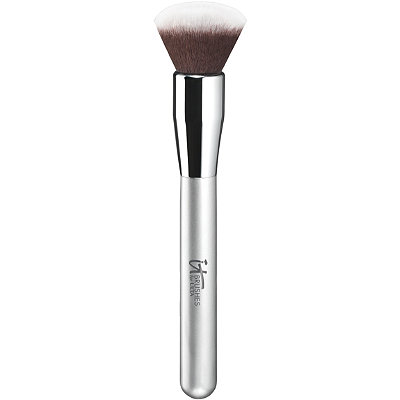 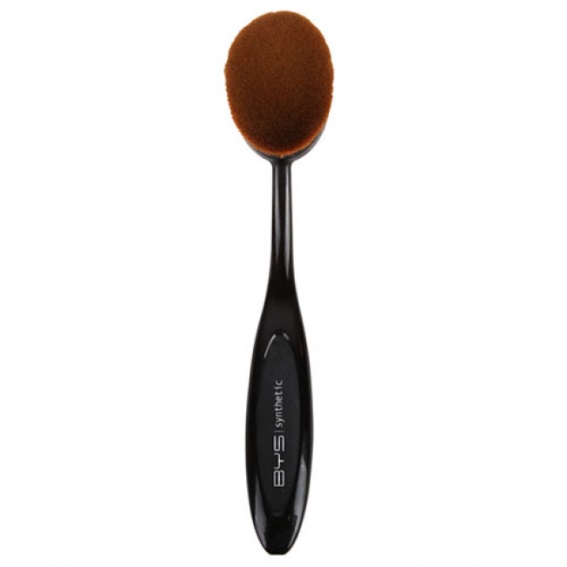 Foundation/Skin
Concealer
To brighten skin or conceal imperfections
Powder
Setting and Baking(?!)
Foundation/Skin
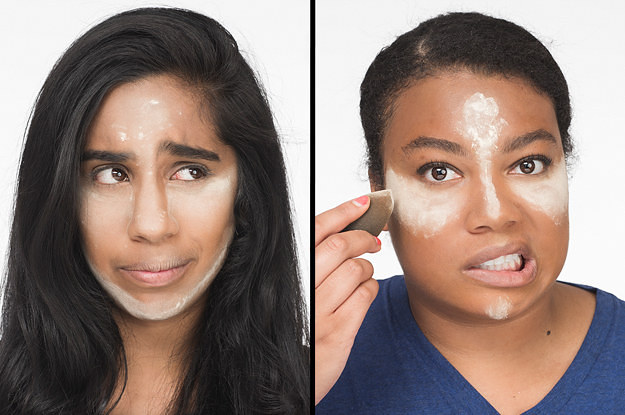 Foundation/Skin
Bronzer
Blush
Contour
Highlighter
Foundation/Skin
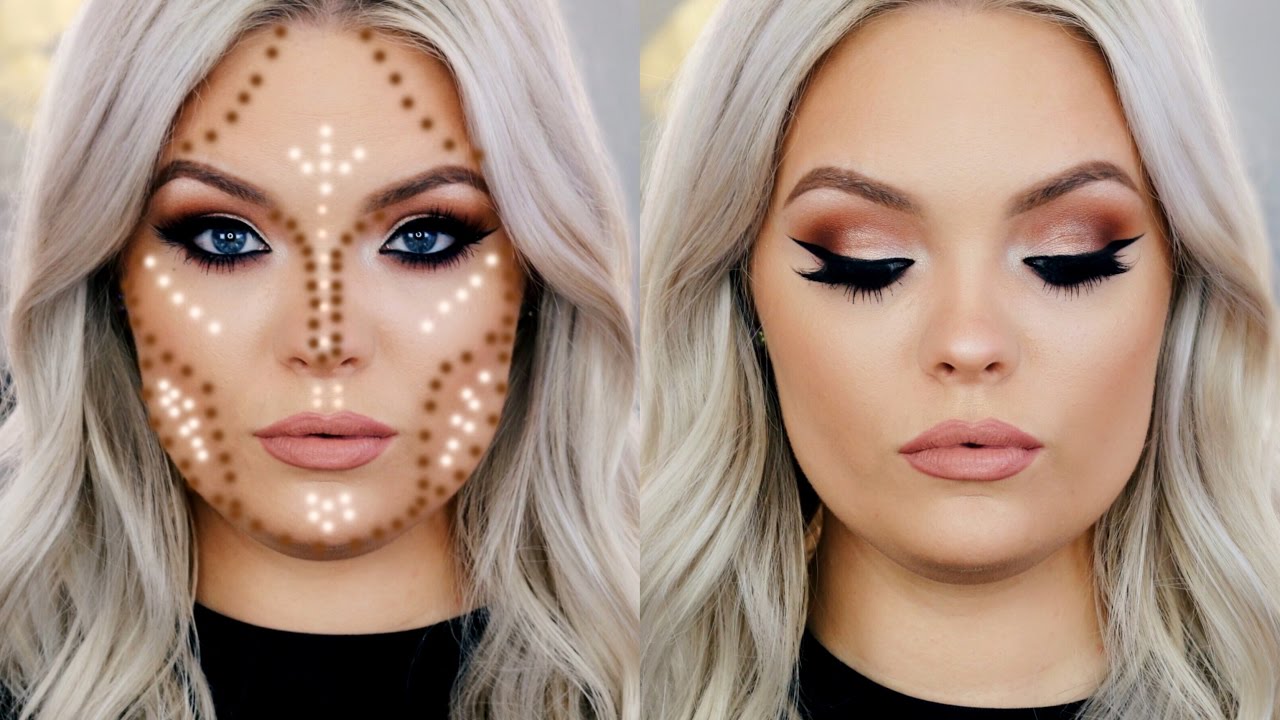 Foundation/Skin
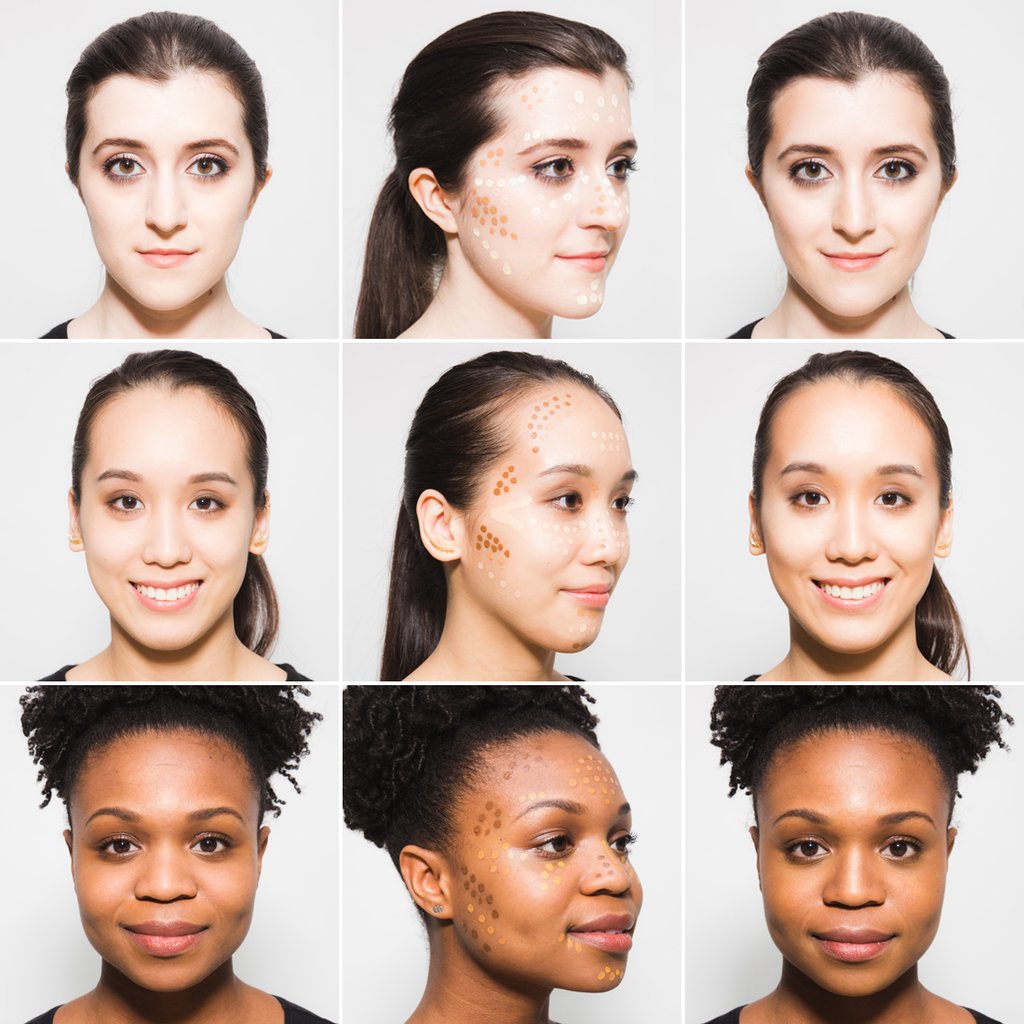 Foundation/Skin
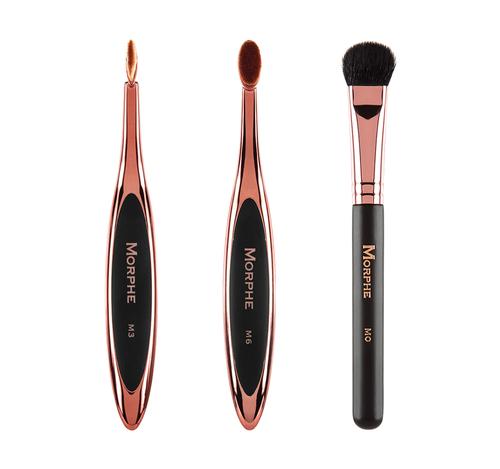 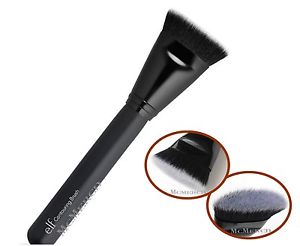 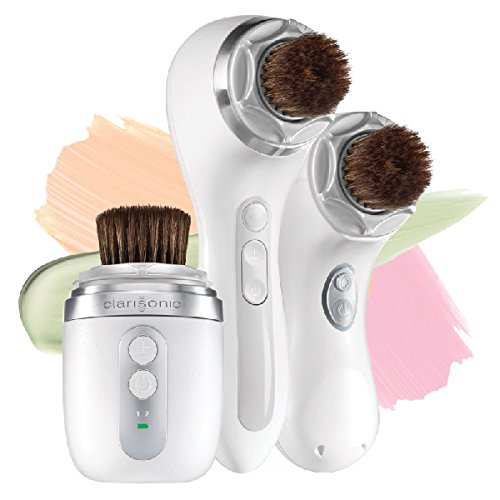 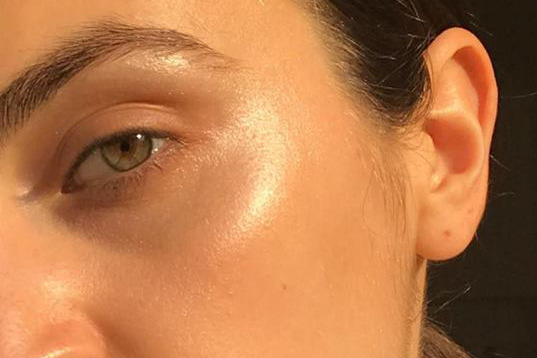 Foundation/Skin
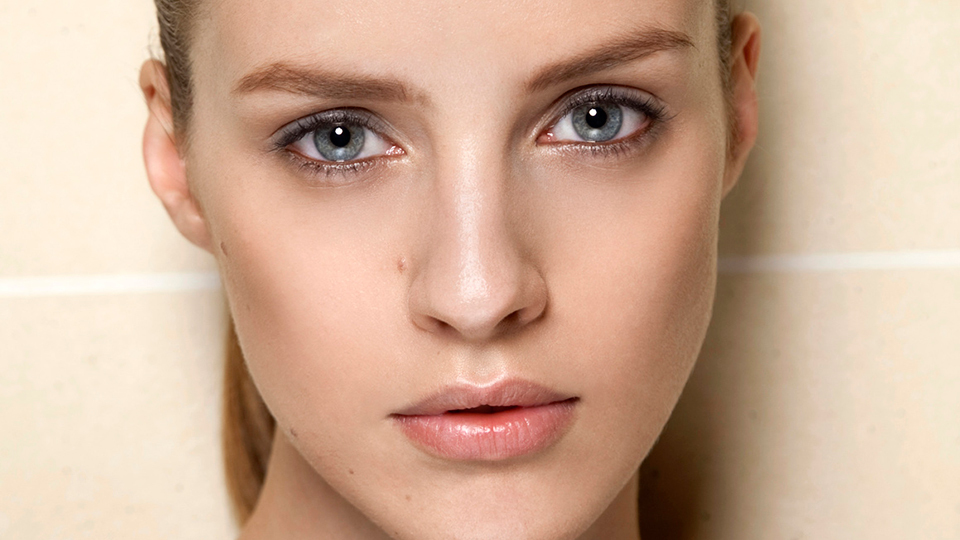 Foundation/Skin
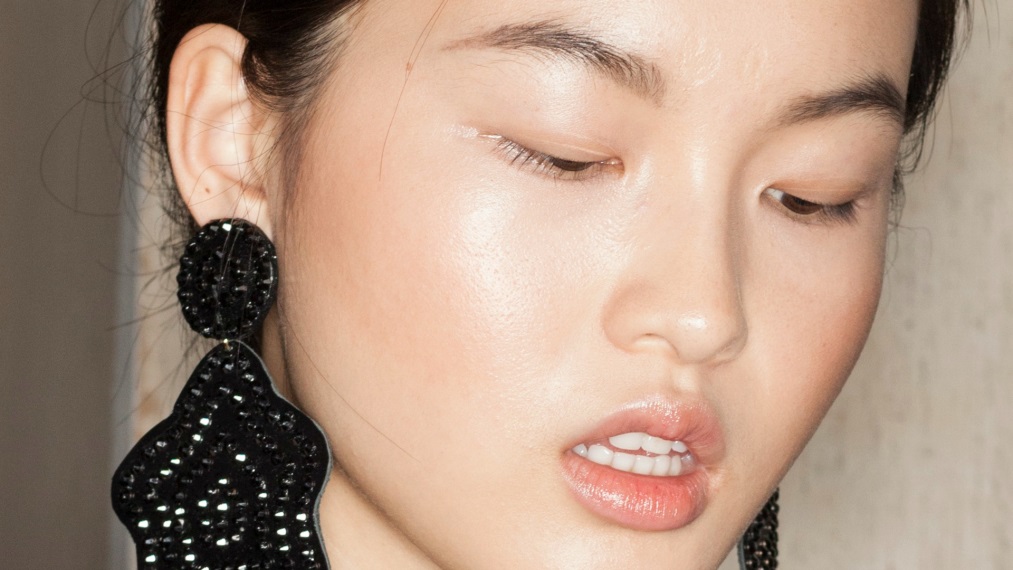 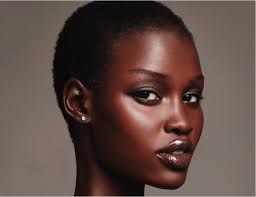 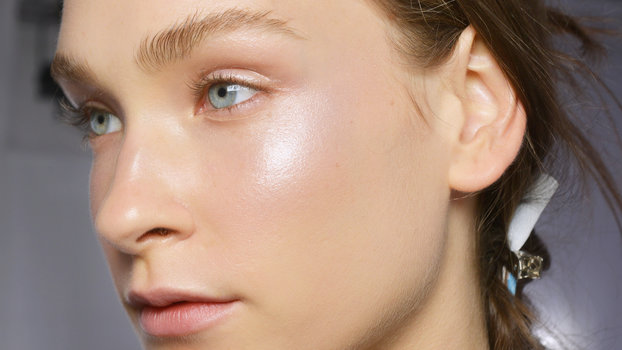 Foundation/Skin
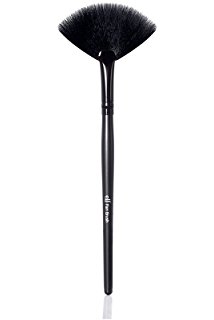 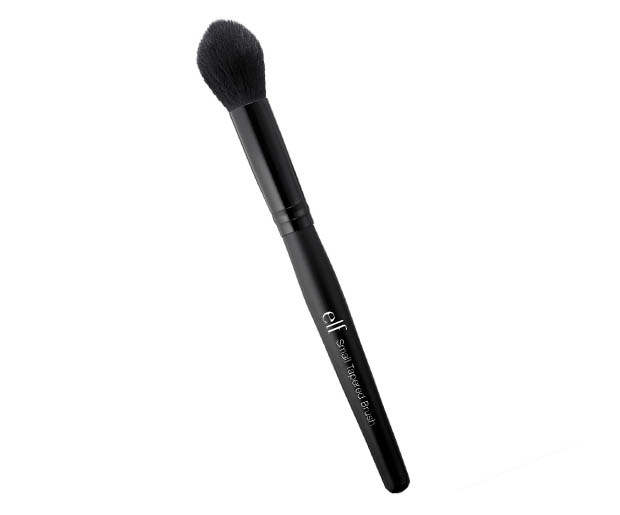 Brows
Pomade
Gel
Pencil
Powder
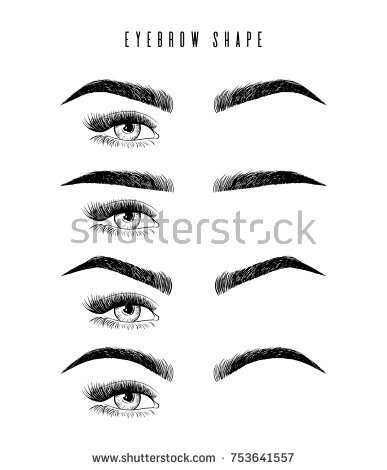 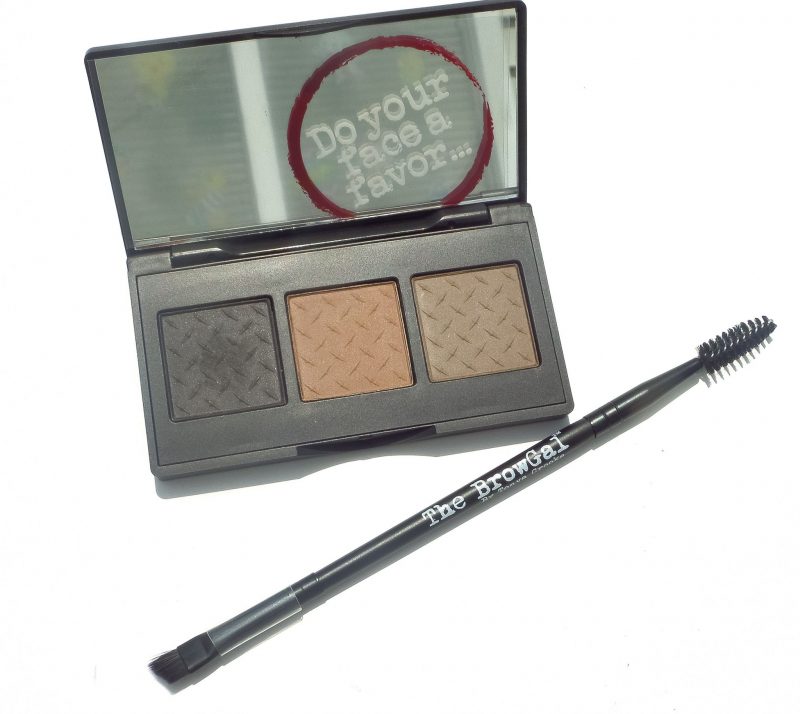 Finishing Touches
Setting Spray
Essentially hairspray for your face! Improves makeup staying power.
Matte, Dewy, Oil Control, Shimmer
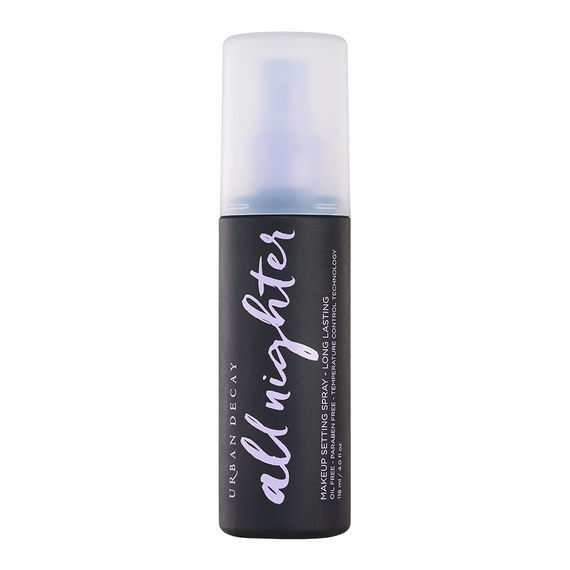 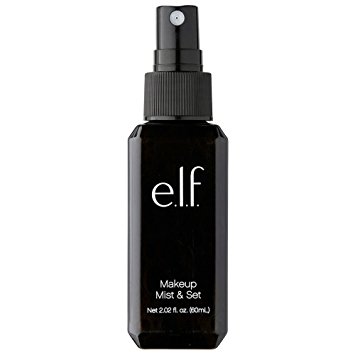 Drugstore vs High End vs Luxury Products
Is there really a difference?
Which performs better?
Where should I splurge?
Where can I save?
Where should I splurge?
Skin Care
Clarisonic Cleansing Tool
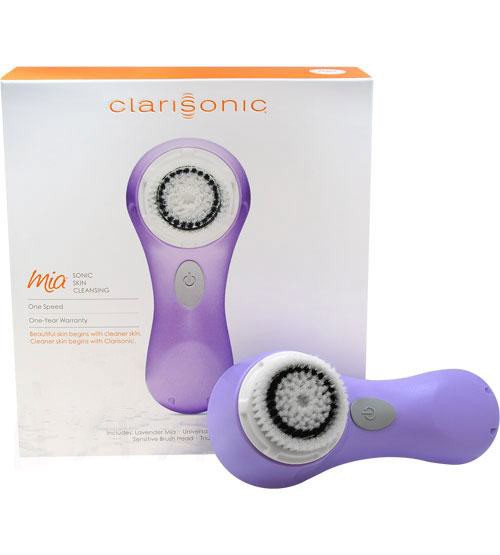 Where should I splurge?
Eye Shadow
Tends to crease less. 
Lasts longer.
Higher pigmentation and better color payoff.
Where can I save?
Eyeshadow Primer
Blush
Mascara
Recommendations and Favorite Products
Return Policies – That’s right, you can often take it back!
Ebates
Eyeshadow
Lipstick
Foundation 
Subscription Boxes!
Recommendations and Favorite Products
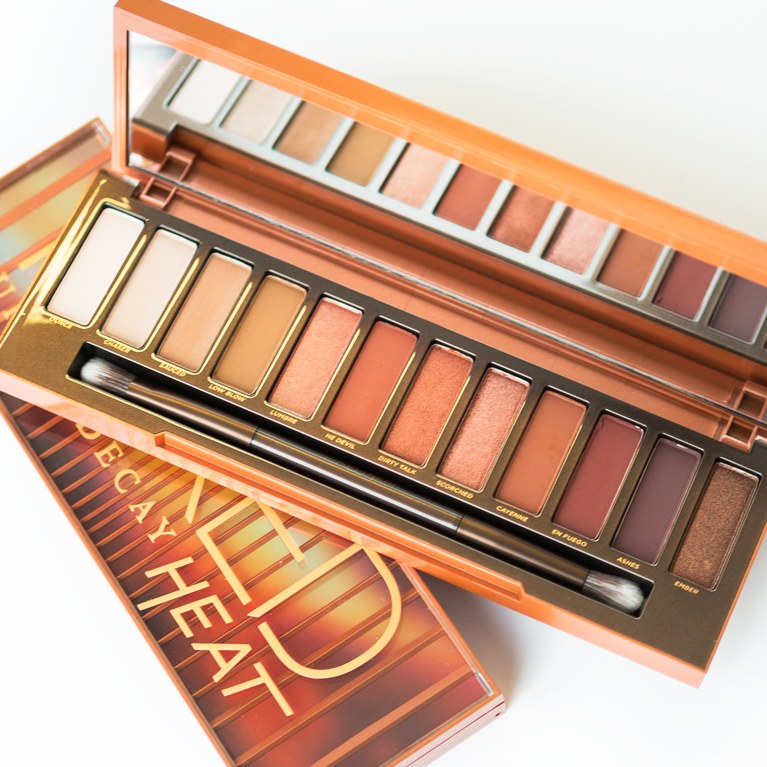 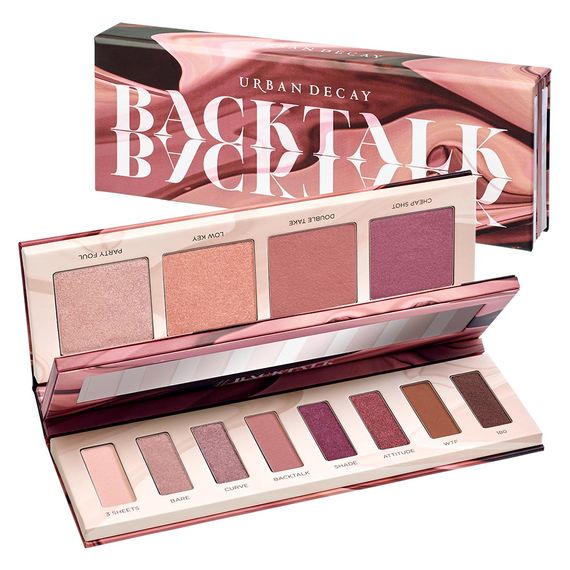 Recommendations and Favorite Products
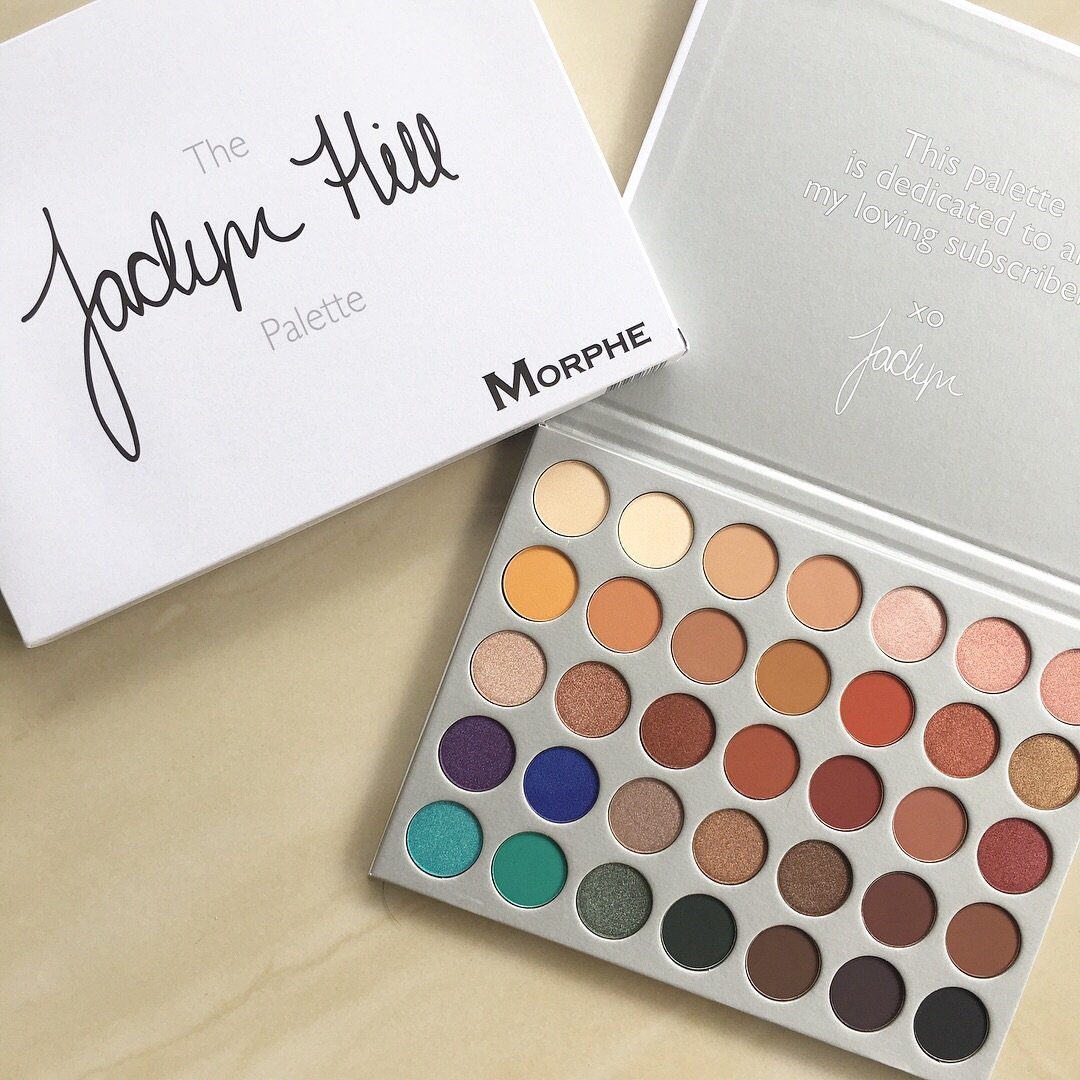 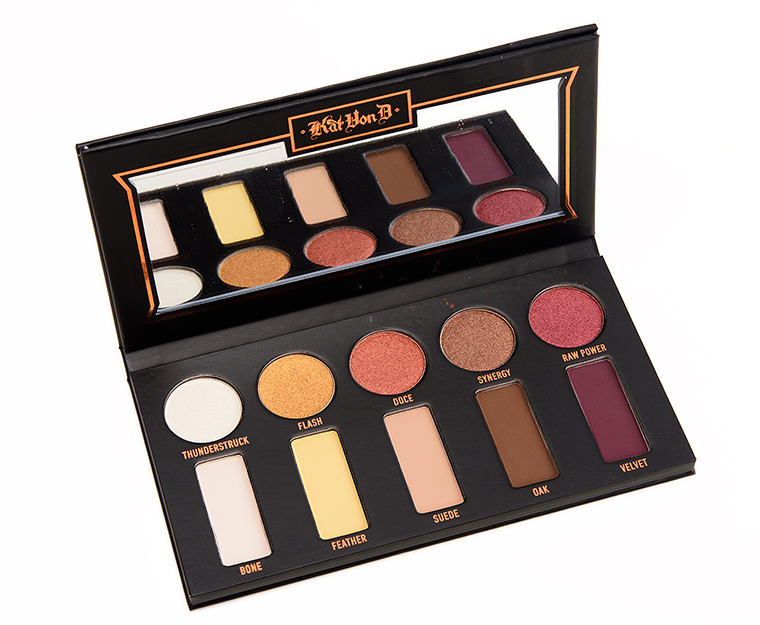 Recommendations and Favorite Products
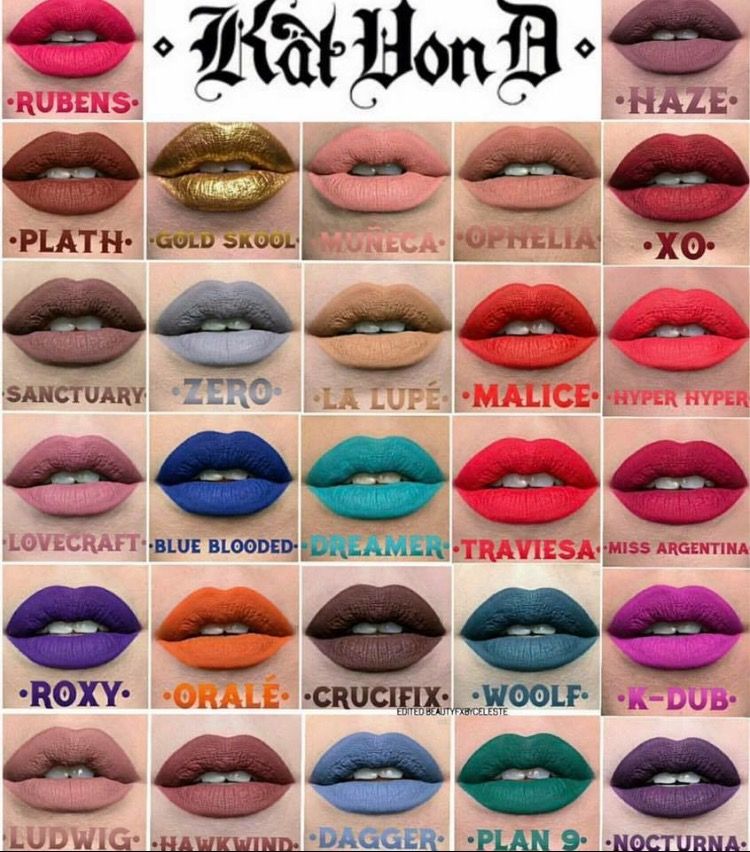 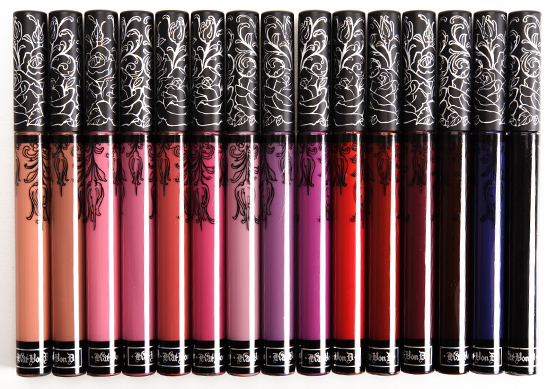 Recommendations and Favorite Products
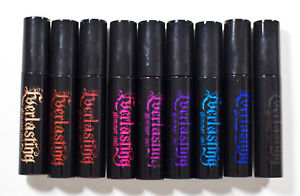 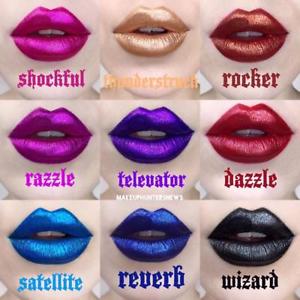 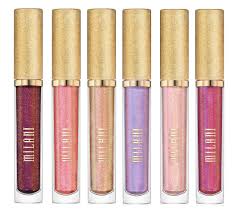 Recommendations and Favorite Products
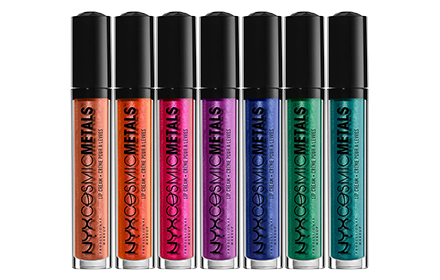 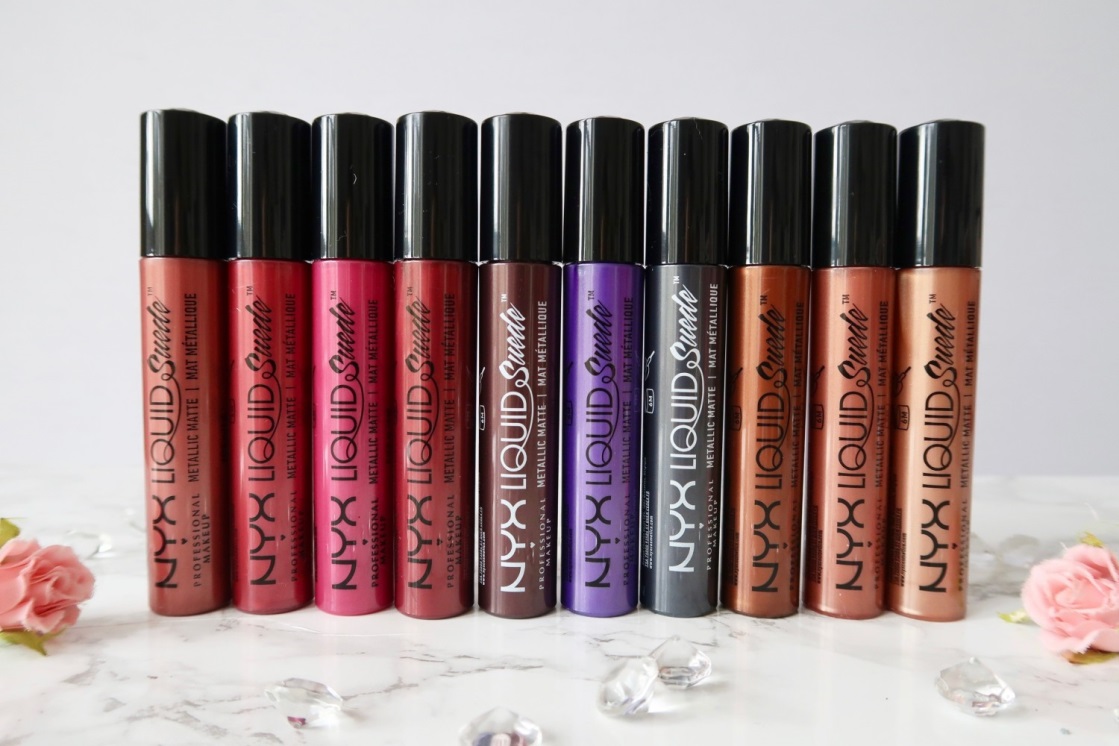 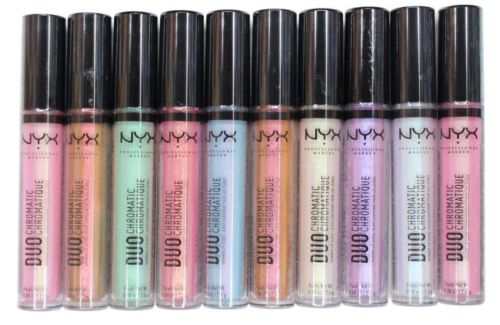 Recommendations and Favorite Products
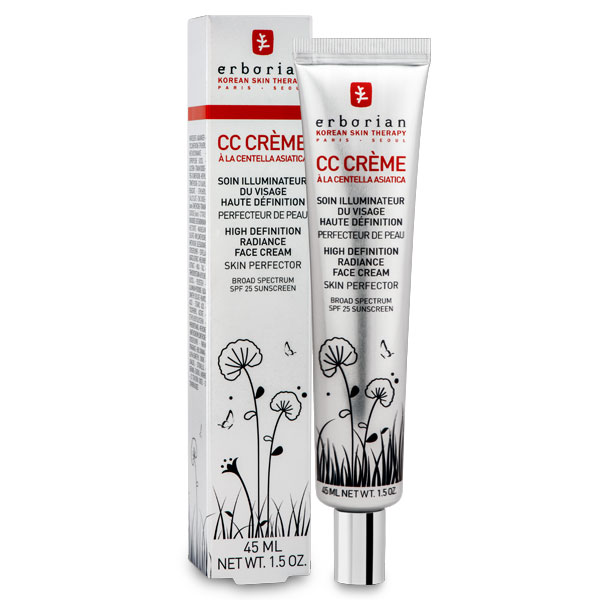 Recommendations and Favorite Products
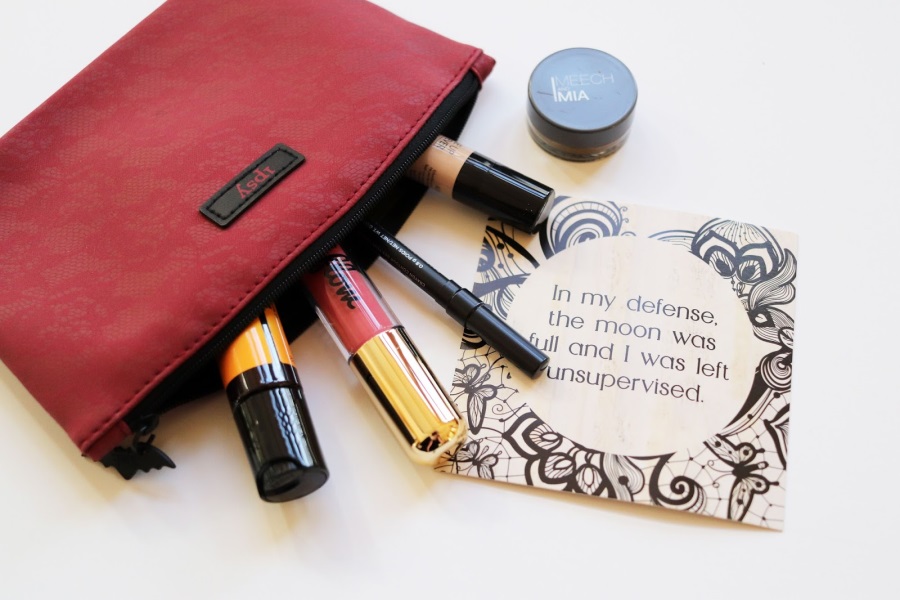 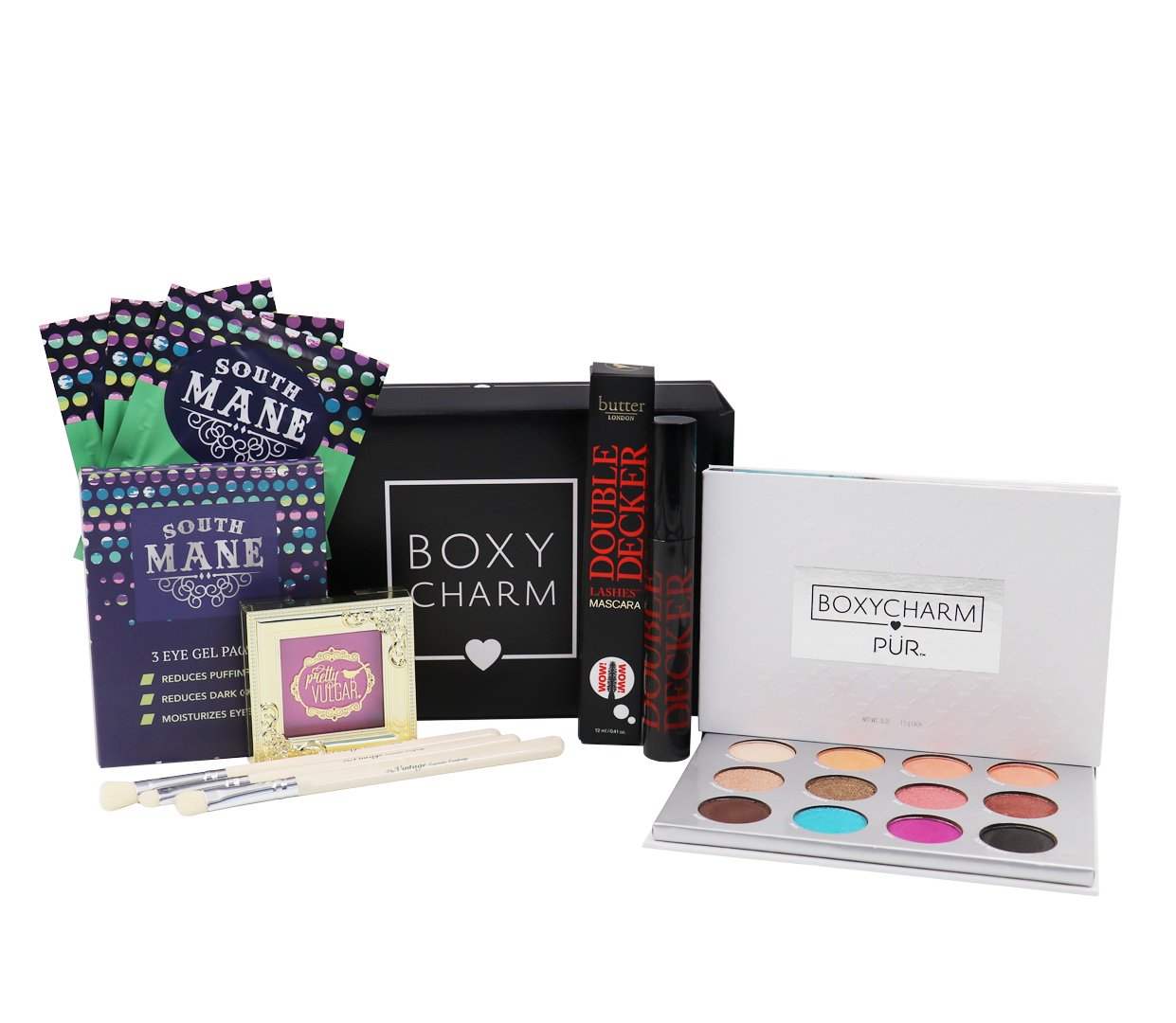 Terms Not Appearing In This Film
BB Cream/CC Cream
Overspray
Dupe
T Zone
Oxidize
Flashback
What else….?
YouTube and Instagram Accounts?
Indie Brand Shoutout
Coloured Raine
Black Moon Cosmetics
Necromancy Cosmetica
Makeup Geek 
Jeffree Star Cosmetics